Intelligent Apps withApache Lucene, Mahout and friends
Grant Ingersoll
Topics
What is an Intelligent Application?
Examples
I’ve heard of Lucene/Solr, but what else can I use?
Mahout
OpenNLP
Others?  UIMA, Weka, Mallet, MinorThird, etc.
Building Blocks
Tying it all together
What is an Intelligent Application?
I favor a loose definition
Evolving as techniques get better
General Characteristics:
Embraces fuzziness and uncertainty by:
Learning from past behavior and adapting
Leveraging the masses while incorporating the personal
Provide Content Insight
Organize vast quantities of data into consumable chunks
Encourage Serendipity
Do what users want even if they don’t know it yet, but don’t turn them off either
[Speaker Notes: Do what users expect – Go beyond just UI design

Early days of Amazon recommender]
Caveats
I’m mostly interested in applications where: 
Unstructured text is a component
i.e. I’m not building a next-gen video game
Users interact via text, clicks, etc.
Typing in queries
Browsing links, reading ads/content, etc.
Some of these tools are useful for other applications too

Consider the topics here to be a toolkit, not all apps need all features
Examples
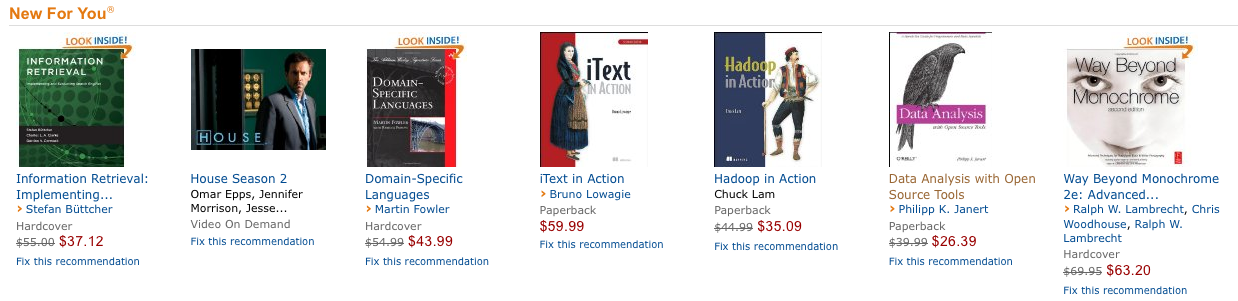 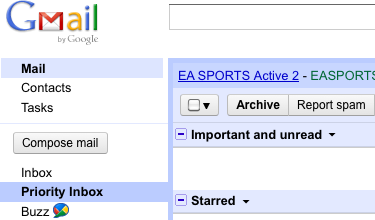 Amazon
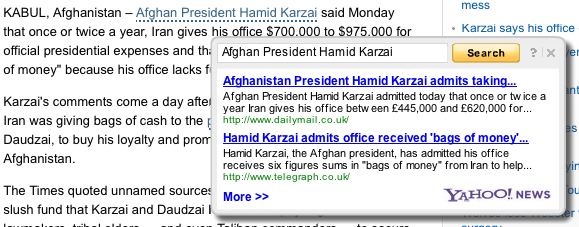 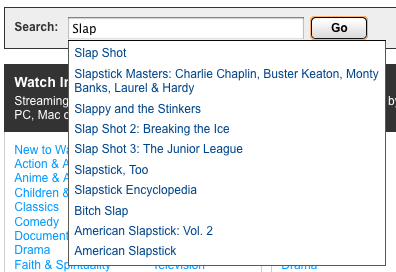 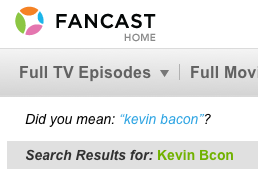 Yahoo
http://www.fancast.com
http://www.netflix.com
[Speaker Notes: In fact, the Gmail shows 3 examples]
Apache Open Source Players
Lucene/Solr
http://lucene.apache.org
Mahout
http://mahout.apache.org
UIMA
http://uima.apache.org
Nutch
http://nutch.apache.org
Tika
http://tika.apache.org
Hadoop
http://hadoop.apache.org
ManifoldCF
http://incubator.apache.org/connectors
Other Open Source Players
OpenNLP (ASL)
http://opennlp.sourceforge.net
-> Incubator?
Carrot2 (BSD)
http://project.carrot2.org/
MALLET (CPL)
http://mallet.cs.umass.edu/
Weka (GPL)
http://www.cs.waikato.ac.nz/~ml/weka/index.html
Building Blocks
Content
Users
Aggregating Analysis
Search
Discovery/Guides/Organization
Language Analysis
Relationships
User History
Domain Knowledge
Context
Extraction
User Profile/Model
Acquisition
Adaptation
[Speaker Notes: On the users side, I won’t go into too much detail about things like history, profile, modeling]
Building Blocks: Acquisition and Extraction
Garbage In Garbage Out
Acquisition:
Nutch
Solr Data Import Handler
ManifoldCF

Extraction
Tika (PDFBox, POI, etc.)
[Speaker Notes: In my day to day experience, this seemingly mundane task is where you will spend a good amount of time]
Building Blocks: Language Analysis
Basics:
Morphology, Tokenization, Stemming/Lemmatization, Language Detection…
Lucene has extensive support, plus pluggable
Intermediate:
Phrases, Part of Speech, Collocations, Shallow Parsing…
Lucene, Mahout, OpenNLP
Advanced:
Concepts, Sentiment, Relationships, Deep Parsing…
Machine Learning tools like Mahout
Building Blocks: Domain Knowledge
You, Your Business, Your Requirements
Focus groups
Examples:
Synonyms, taxonomies
Genre (sublanguage: jargon, abbreviations, etc.)
Content relationships (explicit and implicit links)
Metadata: location, time, authorship, content type
Tools:
Tika, Machine Learning tools like Mahout
Building Blocks: Search
Search is often the interface through which users interact with a system
Doesn’t require explicit typing in of keywords
Sometimes a search need not be a search
Less frequently used capabilities become more important:
Pluggable Query Parsing
Spans/Payloads
Terms, TermVectors
Lucene/Solr can actually stand-in for many of the higher layers (organizational)
[Speaker Notes: You can build recommenders, classifiers, clustering, etc. on L/S]
Building Blocks: Organization/Discovery
Organization
Classification
Named Entity Extraction
Clustering
Collection
Search Results
Topic Modeling
Summarization
Document
Collection
Discovery/Guidance
Faceting/Clusters
Auto-suggest
Did you mean?
Related Searches
More Like This
Building Blocks: Relationships
Harness multilevel relationships
Within documents: phrases/collocations, co-reference resolution, anaphora, even sentences, paragraphs have relationships
Doc <-> Doc:
Explicit: links, citations, etc.
Implicit: shared concepts/topics
User <-> Doc:
Read/Rated/Reviewed/Shared…
User <-> User
Explicit: Friend, Colleague, Reports to, friend of friend
Implicit: email, Instant Msg, asked/answered question
Building Blocks: Users
History
Saved Searches -> Deeper analysis -> Alerts
Profile
Likes/Dislikes
Location
Roles

Enhance/Restrict Queries, personalize scoring/ranking/recommendations
Building Blocks: Aggregating Analysis
You’re an Engineer, do you know what’s in your production logs?

Log analysis
Who, what, when, where, why?
Hadoop, Pig, Mahout etc.
Classification/Clustering
Label/Group users based on their actions 
Power users, new users, etc.
Mahout and other Machine Learning techniques
Adaptation
Automated
Retrain models based on user interactions on a regular basis

Manual
Lessons learned incorporated over time
Tying it Together
Key Extension Points 
Analyzer Chain
UpdateProcessor
Request Handler
SearchComponent
Qparser(Plugin)
Event Listeners
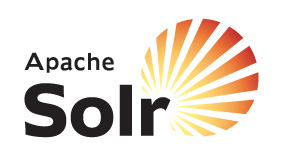 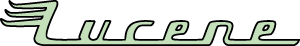 Example
http://github.com/gsingers/ApacheCon2010
Work-in-Progress Proof of Concept

Wikipedia dataset
http://people.apache.org/~gsingers/wikipedia/enwiki-20070527-pages-articles.xml.bz2

Index, classify, cluster, recommend
Indexing
Searching
Resources
Handles
@gsingers
 grant@lucidimagination.com

http://blog.lucidimagination.com
http://lucene.grantingersoll.com
Taming Text by Grant Ingersoll, Thomas Morton and Drew Farris
http://lucene.li/1c
Code: apachecon2010
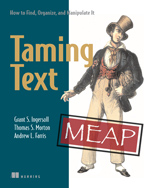